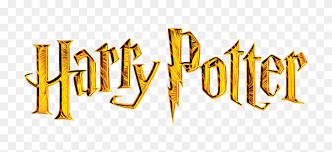 Harry Potter:
 The next generation
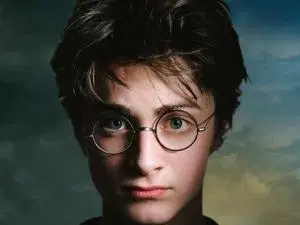 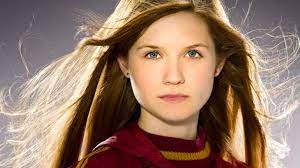 Harry Potter
Ginny Weasley
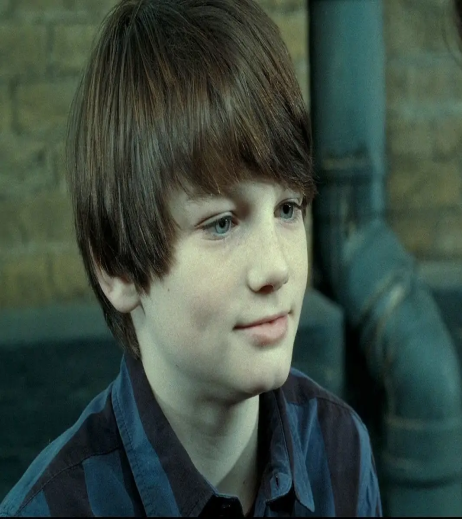 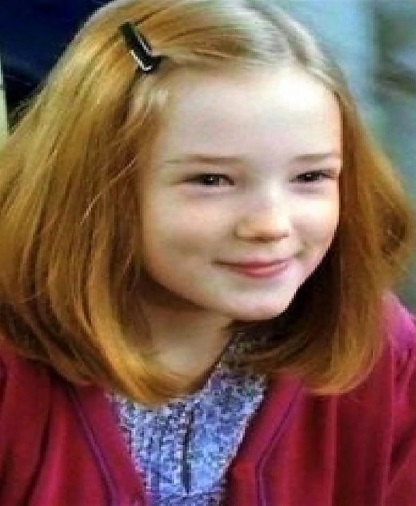 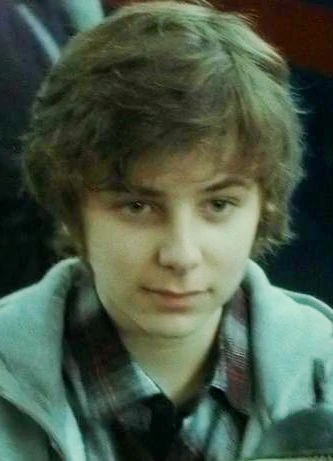 Lily-Luna Potter
Albus-Severus Potter
James-Sirius Potter
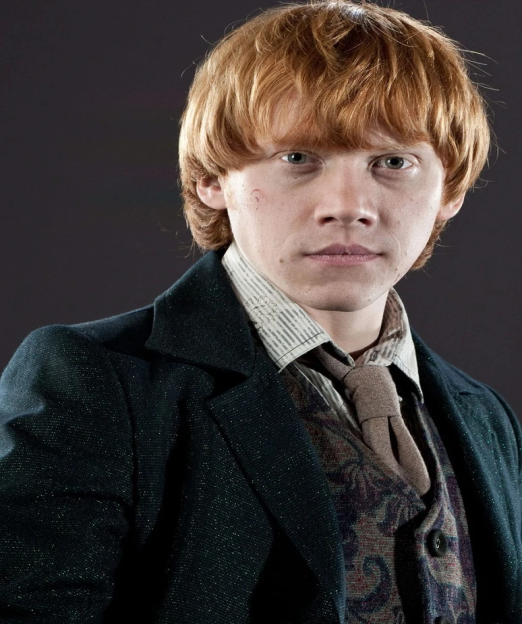 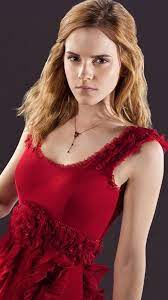 Ron Weasley
Hermione Granger
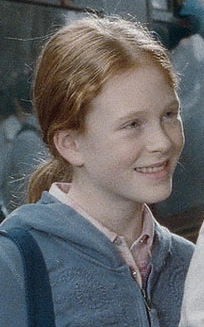 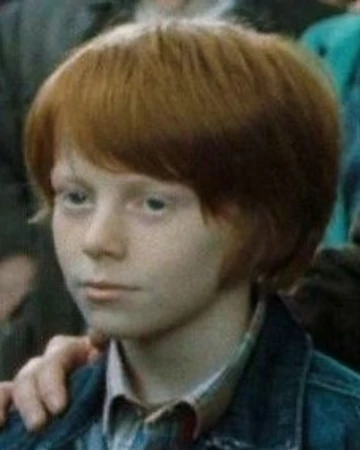 Hugo Weasley
Rose Weasley
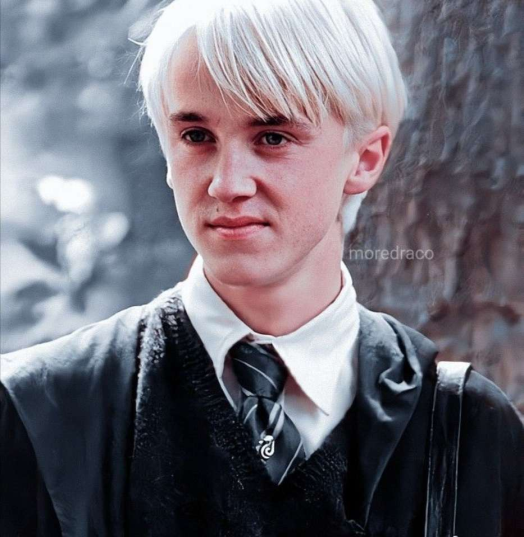 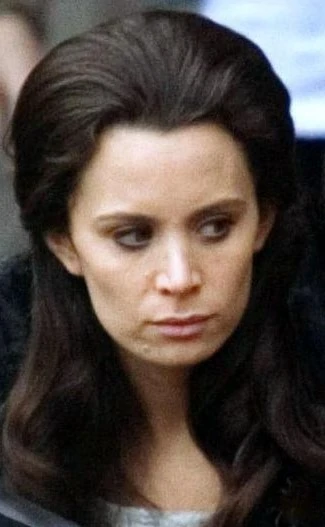 Draco Malfoy
Astoria Malfoy
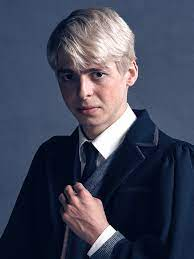 Scorpius Malfoy
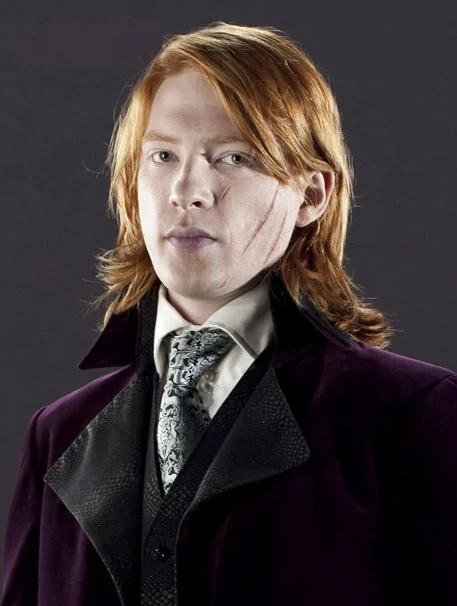 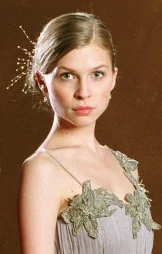 Bill Weasley
Fleur Delacour
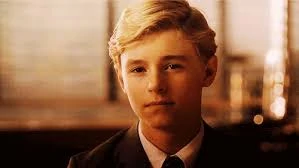 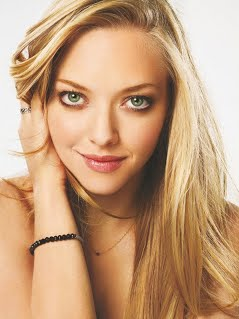 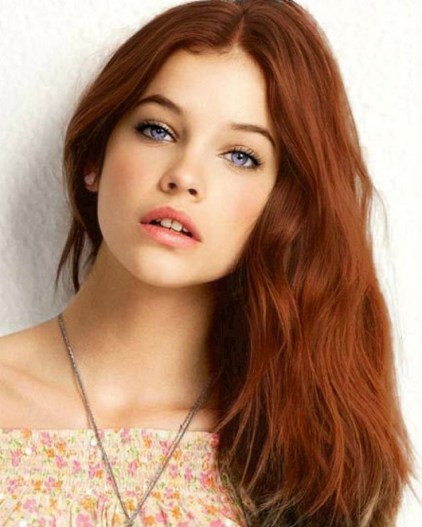 Victoire Weasley
Dominique Weasley
Louis Weasley
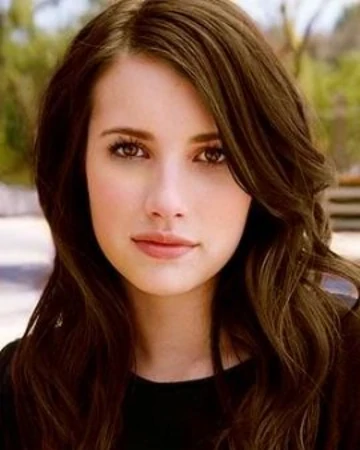 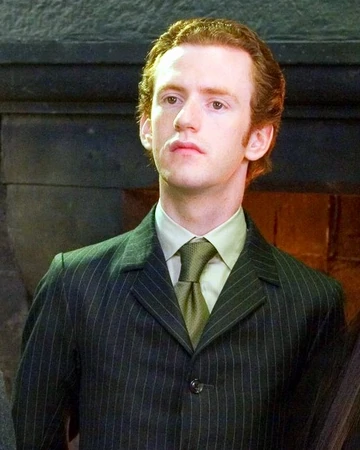 Percy Weasley
Audrey Weasley
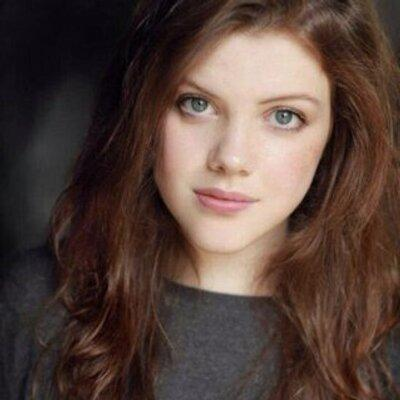 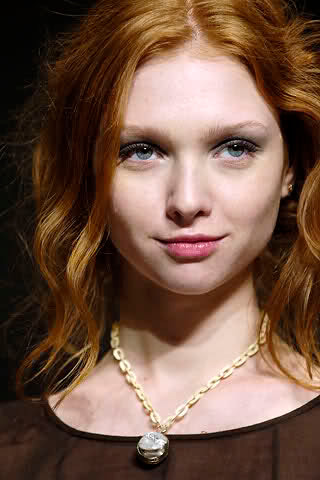 Molly Weasley
Lucy Weasley
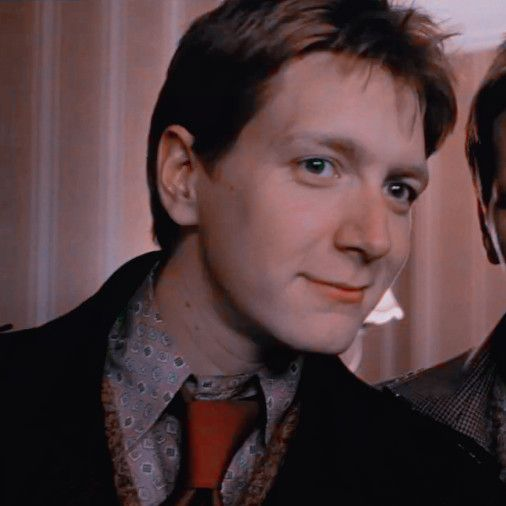 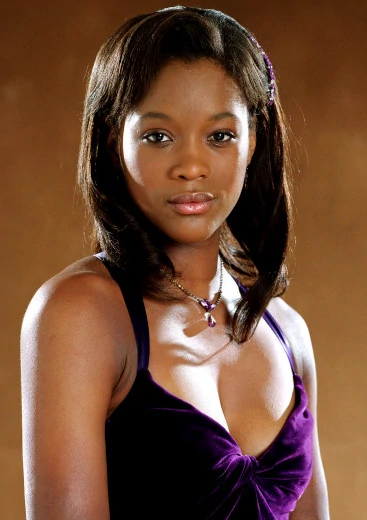 Angelina Jonson
George Weasley
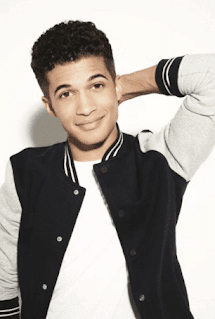 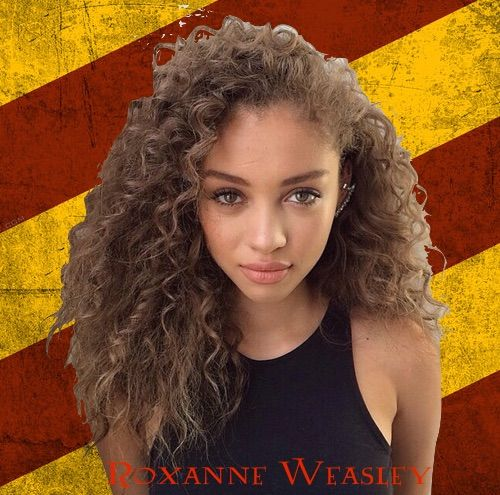 Roxanne Weasley
Fred Weasley II
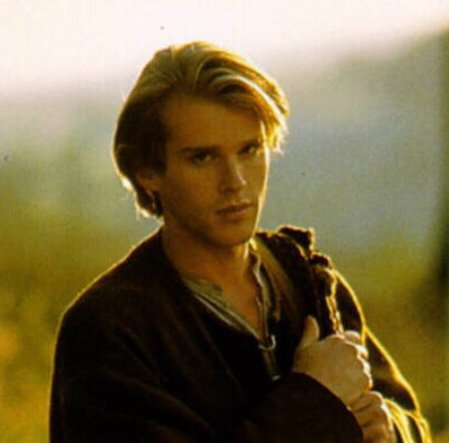 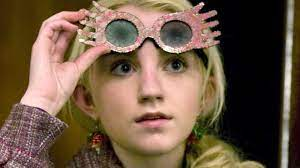 Luna Lovegood
Rolf Scamander
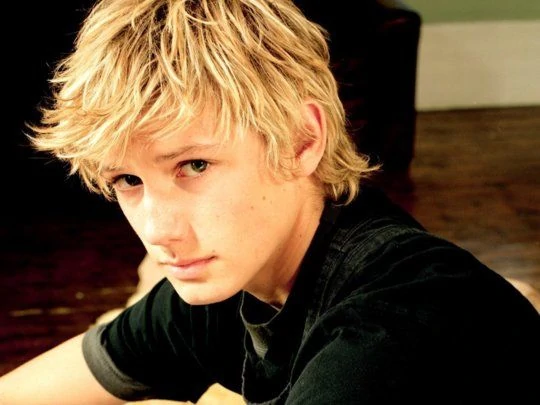 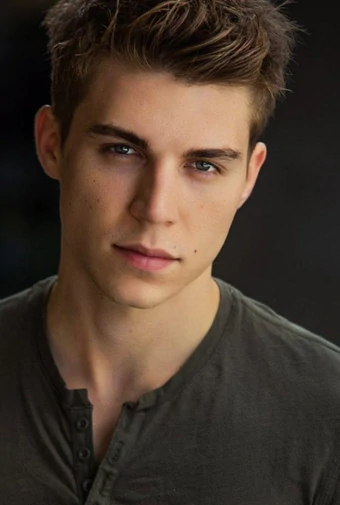 Lorcan Scamander
Lysander Scamander
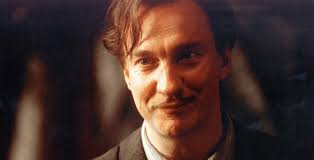 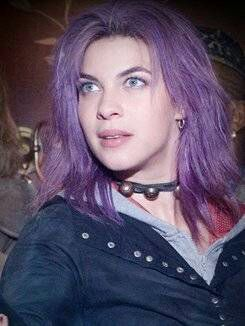 Nymfadora Tonks
Remus Lupin
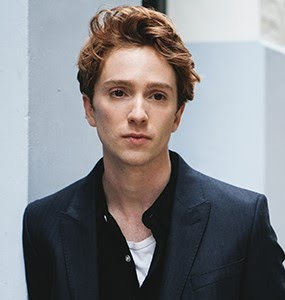 Teddy Lupin
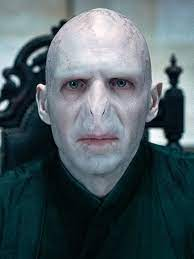 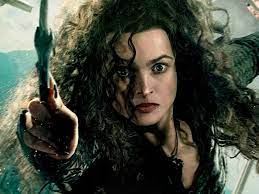 Voldemort
Bellatrix Lestrange
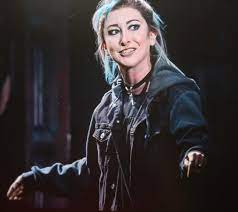 Delphi Ridle (Diggory)
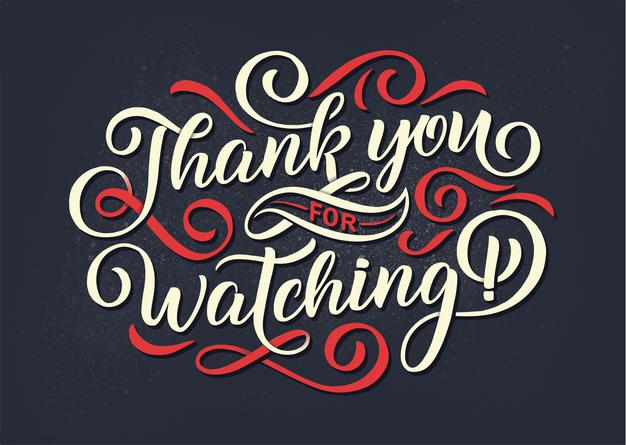